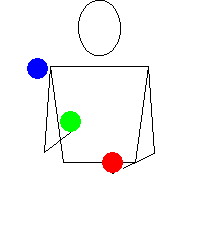 শুভেচ্ছা সবাইকে
পরিচিতি
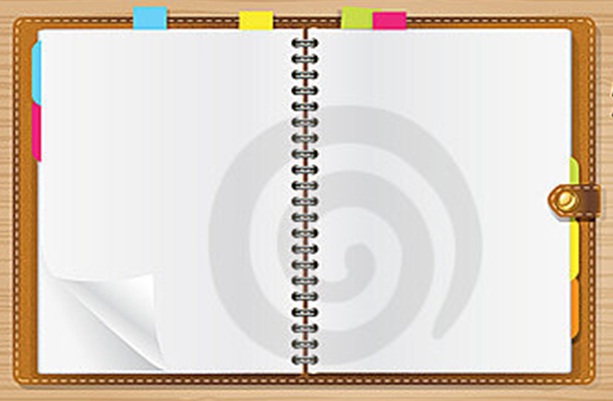 মোঃ ইসমাইল আলি
সহকারি শিক্ষক
দাসউরা সিনিয়র আলিম মাদ্রাসা
বিয়ানিবাজার, সিলেট
মোবাইল- 01৭৩৪৩৪৬৫০৩
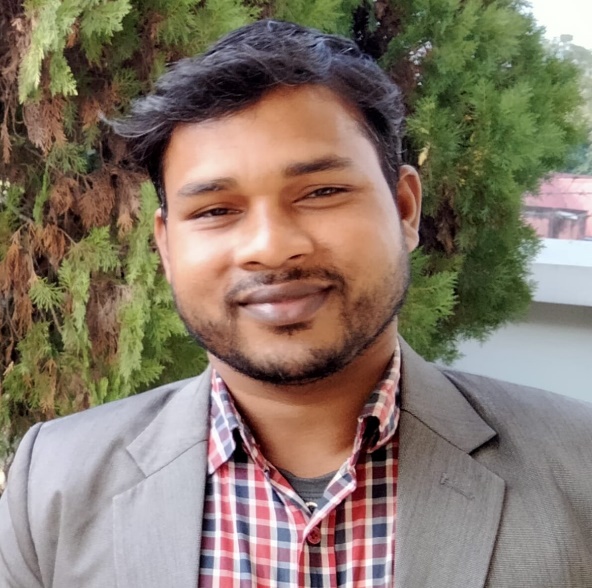 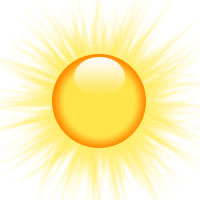 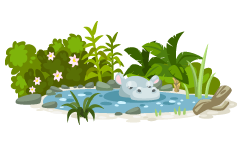 o2
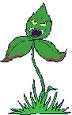 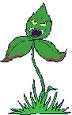 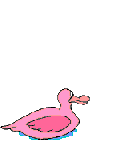 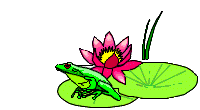 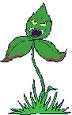 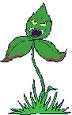 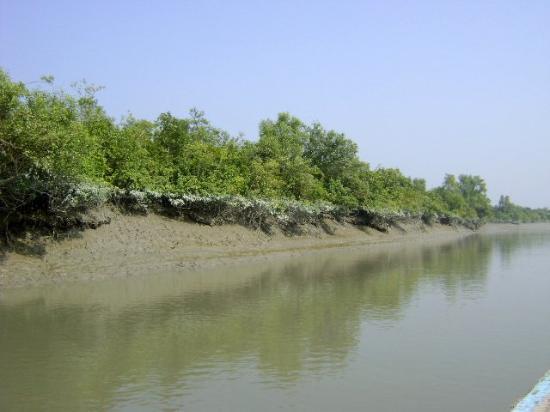 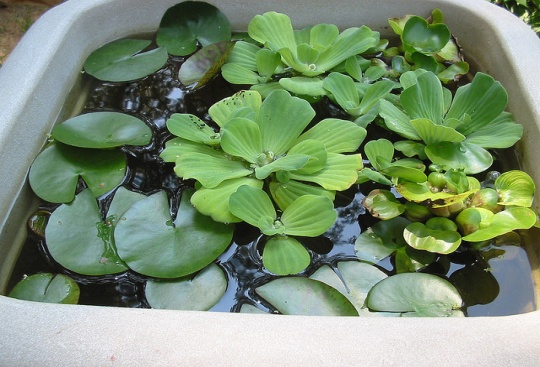 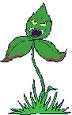 co2
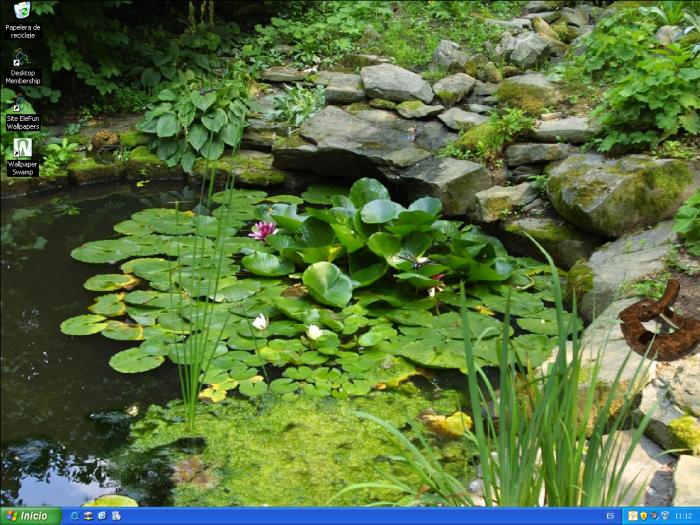 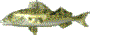 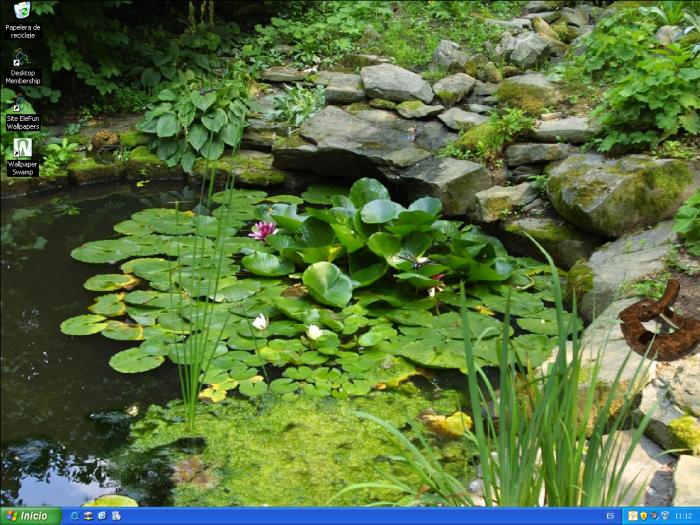 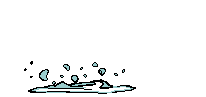 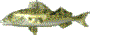 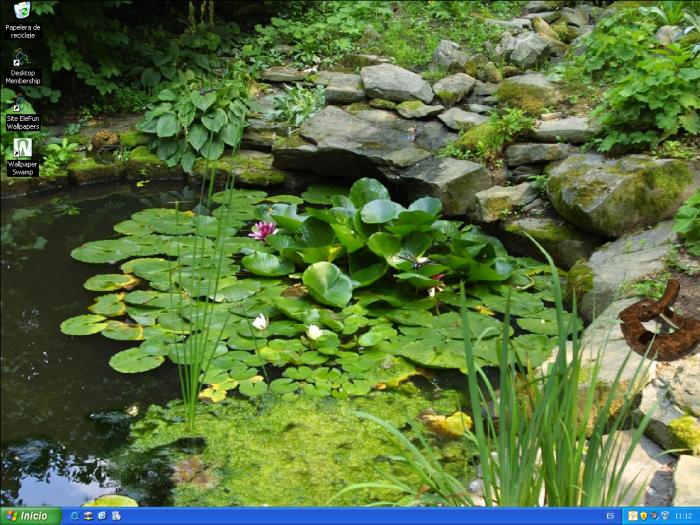 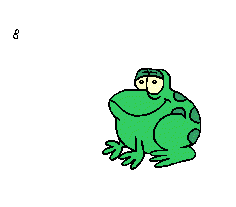 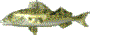 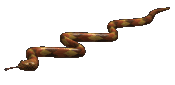 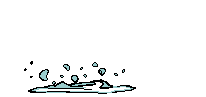 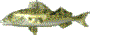 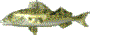 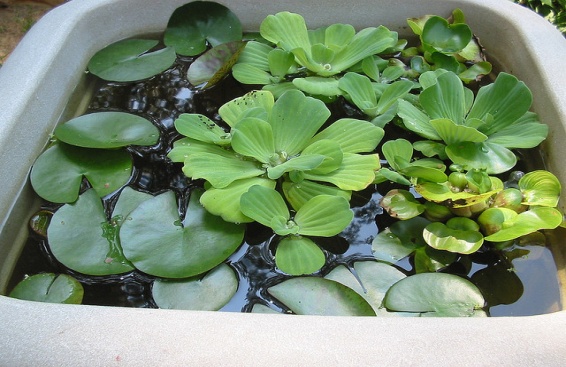 পরিবেশে  উপাদানের  আন্তঃসম্পর্ক
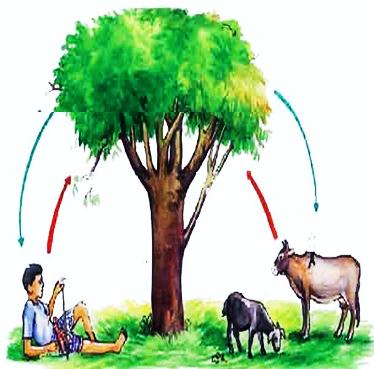 বিজ্ঞান-- পৃষ্ঠা : ১28-129
শিখনফল
এই পাঠ শেষে শিক্ষার্থীরা ---
১.পরিবেশের উপাদানের আন্তঃসম্পর্ক  ব্যাখ্যা করতে পারবে
2. পরিবেশের ভারসাম্য রক্ষায় পরিবেশের উপাদানসমূহের আন্তঃসম্পর্ক ব্যাখ্যা করতে পারবে
৩. পরিবেশের উপাদাসমূহের পারস্পরিক নির্ভরশীলতার উদাহরণ তৈরী করতে পারবে ।
পরিবেশের আন্তঃসম্পর্ক কী?
চিত্রে পরিবেশের কী কী উপাদান দেখতে পাচ্ছ ?
চিত্রের জীব উপাদানগুলো কেন অজীব উপাদানের উপর নির্ভরশীল ?
এই উপাদানগুলোর একটির অভাব হলে কোন অসুবিধা হবে কী ?
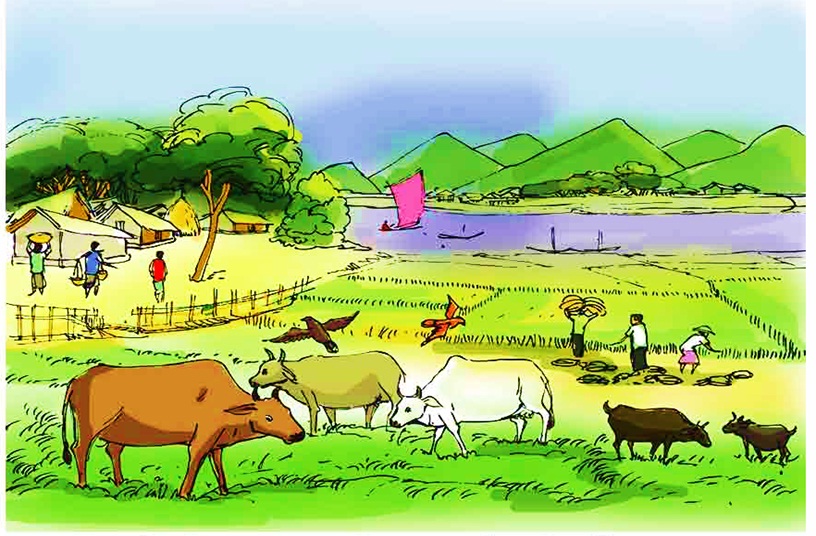 বেঁচে থাকার জন্য জীব ও জড় উপাদানের  আদান প্রদান চলছে ।এটিই পরিবেশের আন্তঃসম্পর্ক ।
চিত্রের প্রাণীগুলো কিভাবে একে অপরের সাথে সম্পর্কযুক্ত ?
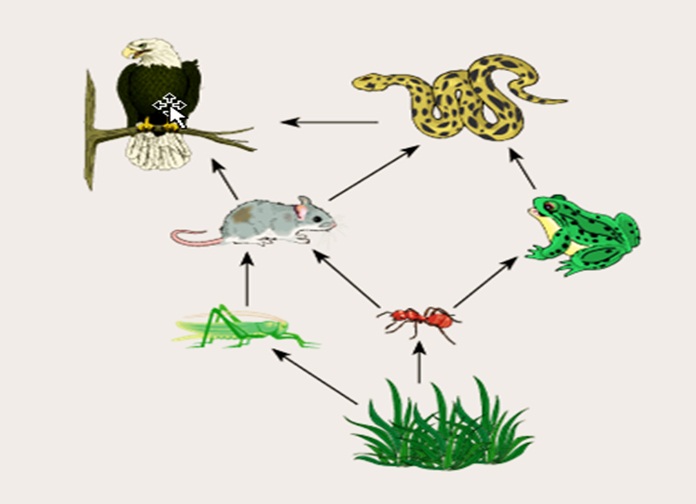 প্রজাপতি মধু সংগ্রহের পাশাপাশি উদ্ভিদের আর কী কী উপকার করে ?
চিত্রটিতে প্রজাপতি কী করছে?
উদ্ভিদ ও প্রাণীর নির্ভরশীলতা:
কেন মধু সংগ্রহ করছে?
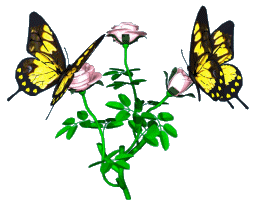 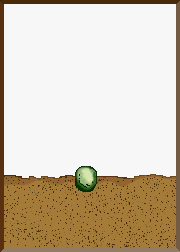 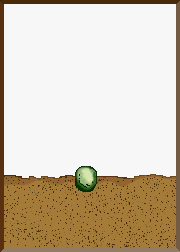 প্রজাপতি মধু সংগ্রহ করছে।
উদ্ভিদের পরাগায়ন ঘটায়
উদ্ভিদের বংশবিস্তার করে
জীবন ধারণের জন্য
দলগত কাজ
সময়: 2মি. +১০ মি.
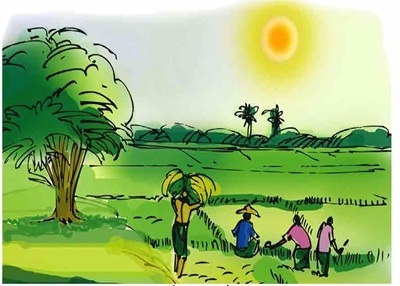 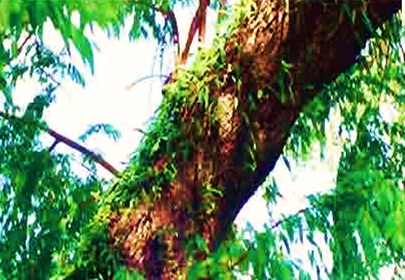 চিত্র: ক
চিত্র :খ
চিত্র ক.পরিবেশের উপাদানের আন্তঃসম্পর্ক(মানুষ,গাছ,সূর্য,মাটি,বায়ু) ছক আকারে লিখ  
চিত্র খ. উদ্ভিদ ও প্রাণীর নির্ভরশীলতার ৫টি উদাহরণ তৈরী কর  ।
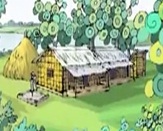 বাড়ির কাজ
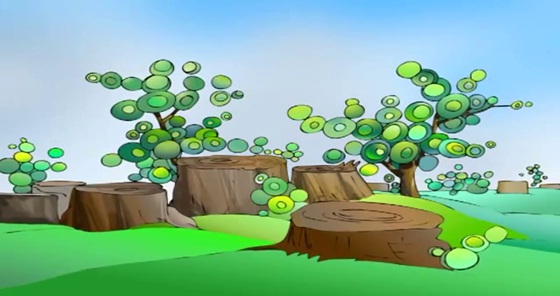 চিত্রের কর্মকান্ডের ফলে পরিবেশে কোন উপাদান বেড়ে যাবে বলে তুমি মনে করছ ,কেন  ?
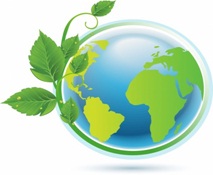 এসো একটি করে হলেও গাছ লাগাই ।
ধন্যবাদ